ERP 시스템 사용자 매뉴얼
문서 개정 이력
ERP 시스템 사용자 매뉴얼
프로세스 설명
선행 단계
1. Mall & POS의 대표고객을 SAP에 생성하고 Interface를 
   통하여  CJKTX ( 백암물류 센터 ) 에 전송처리 함
고객마스터 전송 ( Mall & POS ) : ZSDM7030  
프로그램 ZSD2T0012에 해당 고객마스터의 SAP 內           저장위치를 등록해야 함
후행 단계
+1
이것만은 꼭 !
트랜잭션
POS 직영점은 SAP에서 저장위치로 관리하고, 고객마스터로
    등록처리함

2. SIS 매장의 유통업체의 임대 매장의 경우도 반드시 고객마스터
   로 생성 처리함 
     SIS  매장도 저장위치와  고객마스터를 같이 만들어야 함
ERP 시스템 사용자 매뉴얼
화면 예시
항목/필드 설명
고객생성일 입력
  SAP에 고객마스터를 생성한 
     날짜를 입력 처리함

2. (1) 미 전송 : 신규로 전송 할 대상이
                    나타남 
       
    (2) 전송실패 : 전송을 실행했지만
                      ERROR가 난 LIST가
                      조회되고 재 전송 할 
                      수 있다

      (3) 전송 성공 및 전체
          성공 된 마스터를 조회 할 수 
          있고,  전체를 선택하면 성공 /  
          실패된 마스터를 모두 조회함
 ※ 변경 내역 전송은 매뉴얼 뒷장 참고

3. Mall & POS 선택
    Mall 선택   Mall 과 인터페이스
    POS 선택   POS 와 인터페이스
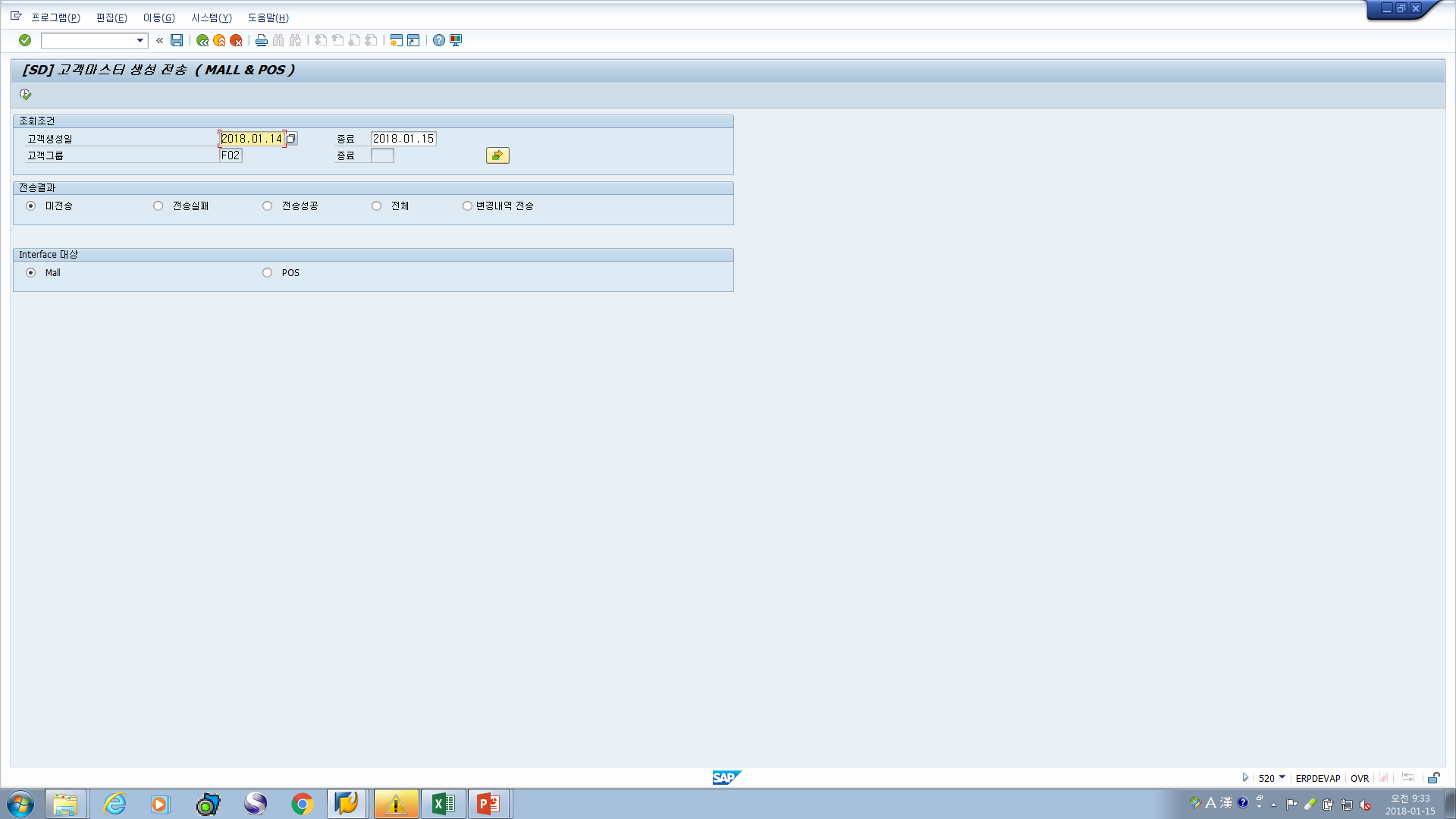 1
2
3
신규 고객마스터는 신규 생성된 날짜를 기준으로 조회 및 Mall 과  POS에 Interface 전송 
     처리 시켜야 됨
변경 내역 전송은   “고객마스터의 변경 사유“ 가 발생한 고객번호를 입력 後 전송처리
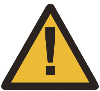 ERP 시스템 사용자 매뉴얼
화면 예시
항목/필드 설명
고객생성일 입력
  SAP에 고객마스터를 생성한 
     날짜를 입력 처리함


2. BP 선택
     I/F LOG는   전송된 이력을 
       나타내면 다시 전송 할 수 있다
Ⅰ.  BP ( 고객마스터 ) 전송  ( SAP  CJKX )
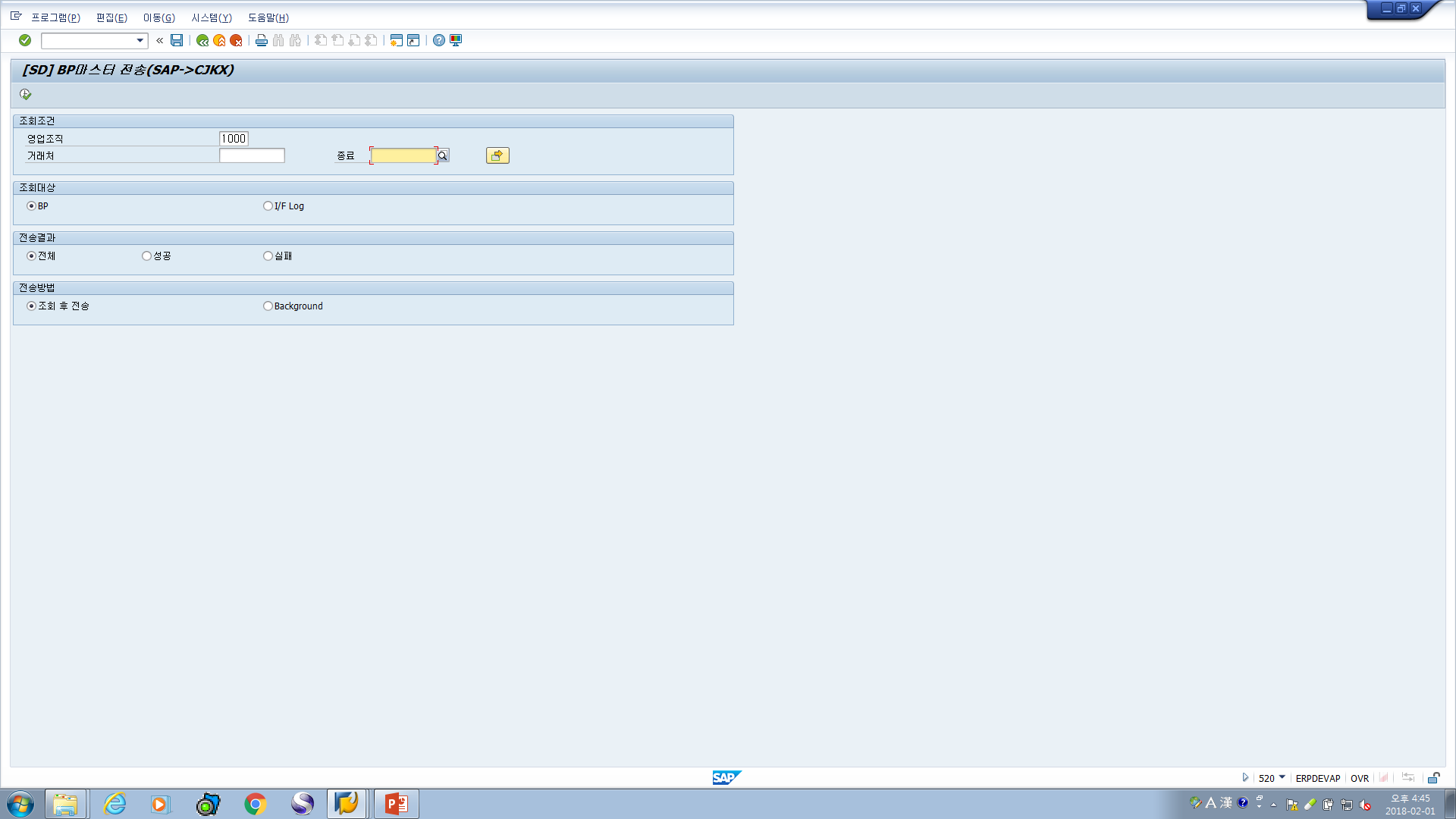 뒷 페이지 참고
1
2
3
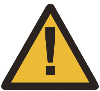 ERP 시스템 사용자 매뉴얼
화면 예시
항목/필드 설명
신규 생성된 고객 또는  SAP 
    변경사항 ( EX : 주소지 … )
    을 입력하여 해당 고객만 선택할
    수 있다
Ⅰ.  BP ( 고객마스터 ) 전송  ( SAP  CJKX )
      신규 생성된 고객마스터의 전송 방법
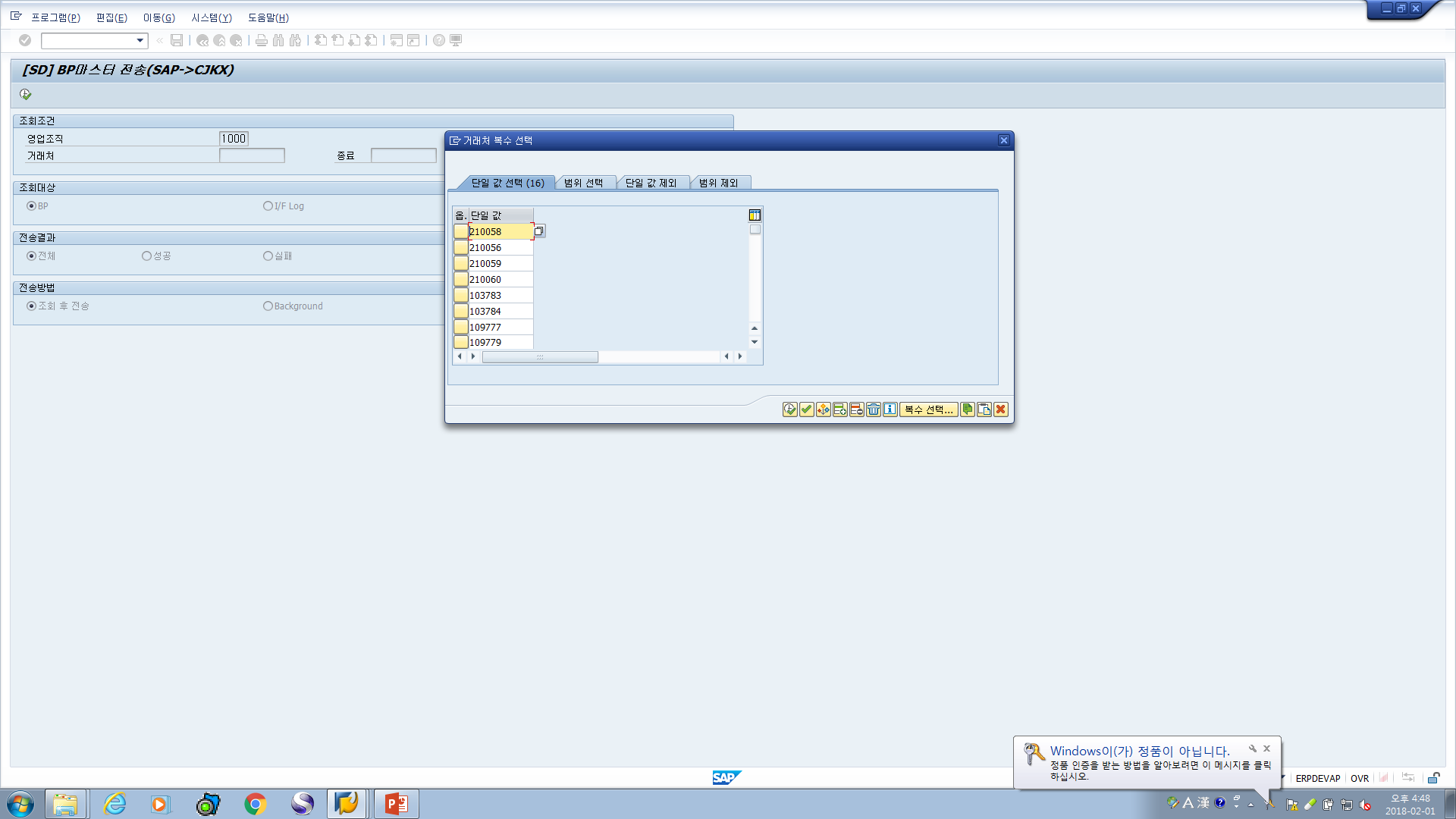 1
특정 고객의 인도처가 신규 추가 되었을 경우 고객마스터를 생성처리하고, 
    그 고객도  CJTX에 전송처리 해야 함
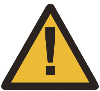 ERP 시스템 사용자 매뉴얼
화면 예시
항목/필드 설명
해당 고객 ( Selection 화면에서 선택) 
    한 고객을 선택한 다음
 
   전송 Button을 실행한다
Ⅰ.  BP ( 고객마스터 ) 전송  ( SAP  CJKX )
      신규 생성된 고객마스터의 전송 방법
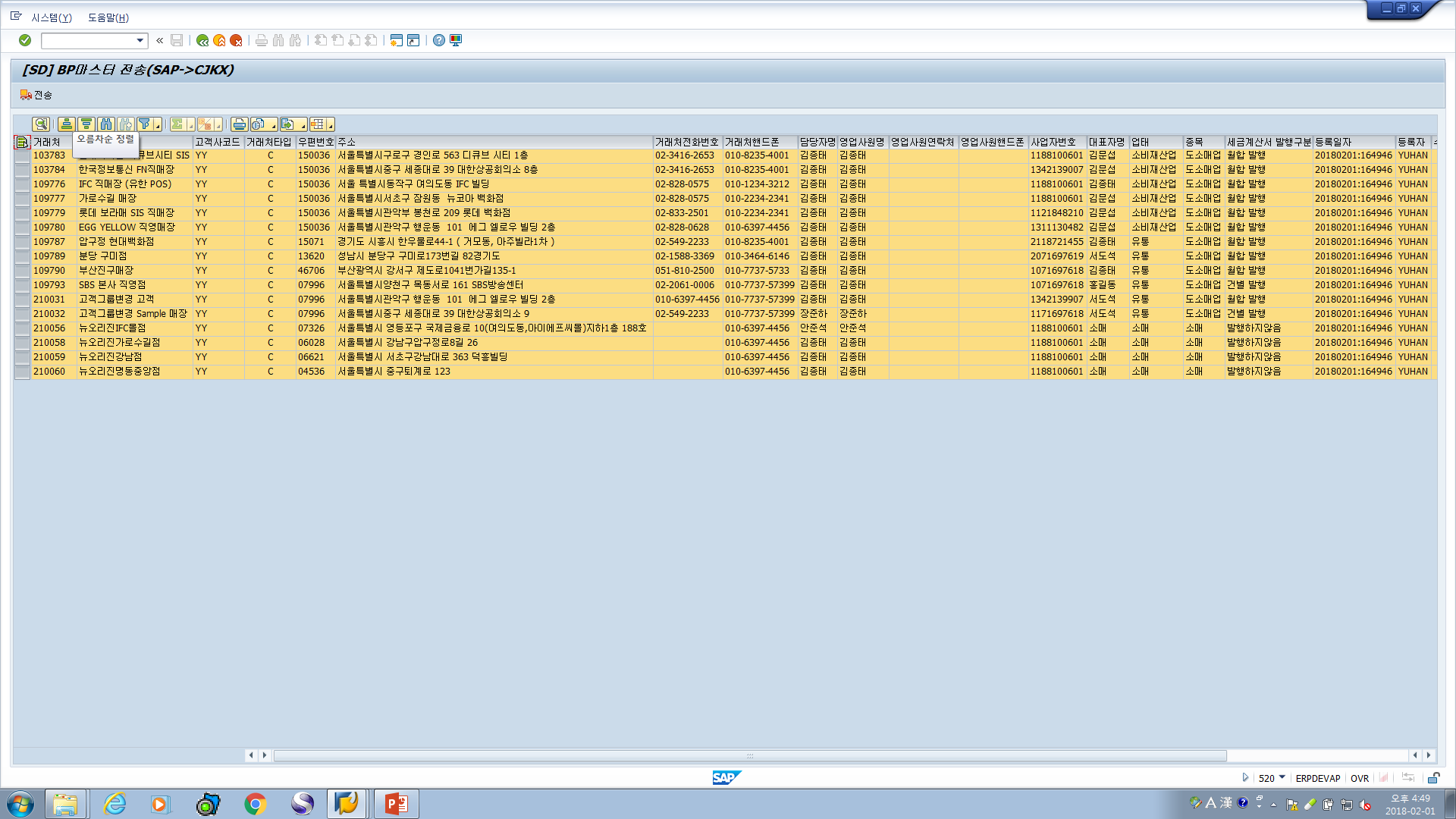 1
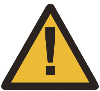 End of material